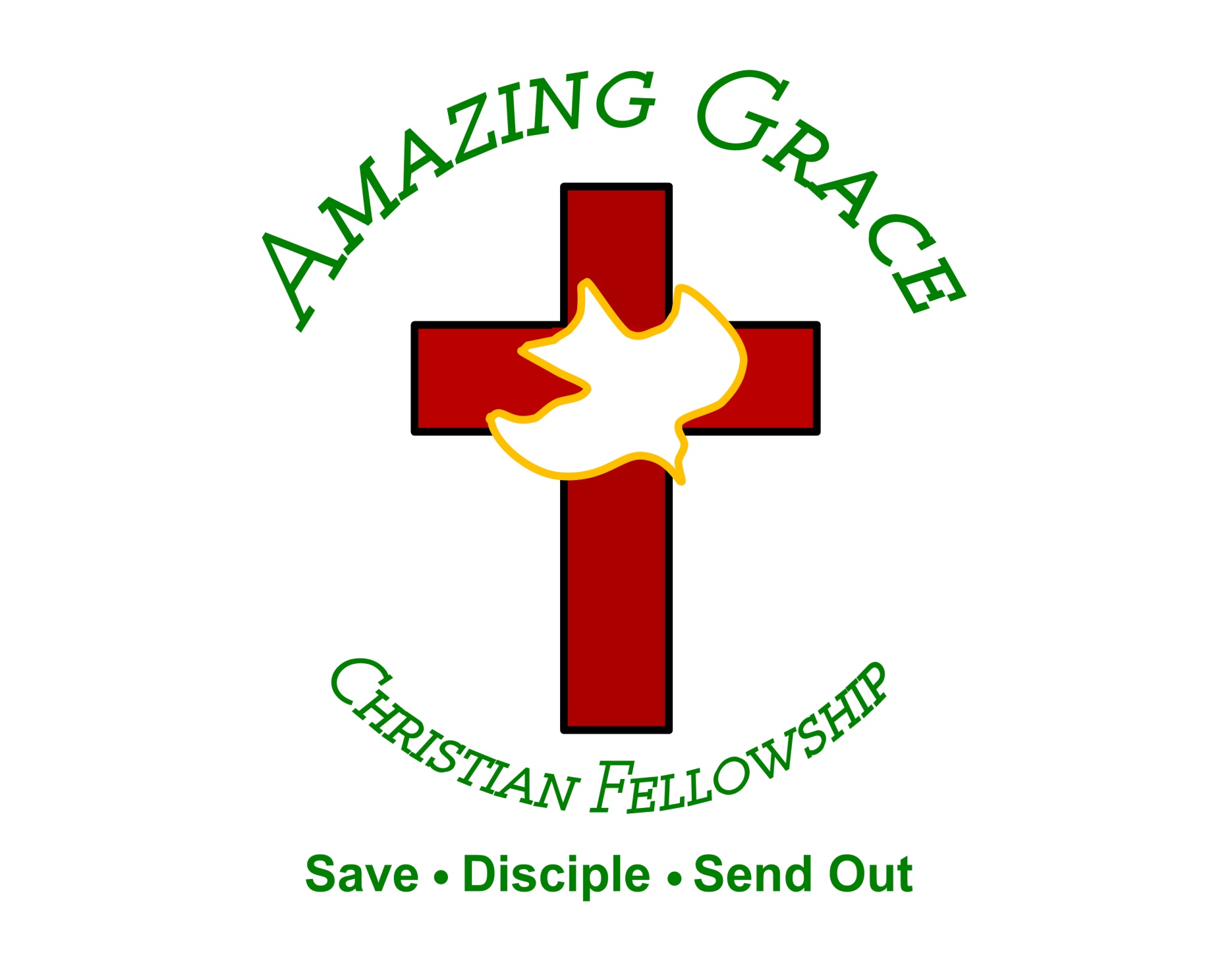 “Worthy”
(Elevation Worship)
It was my cross You bore So I could live in the freedom You died for And now my life is Yours And I
will sing of Your goodness forevermore Worthy is Your name, Jesus You deserve the praise Worthy is
Your name Worthy is Your name, Jesus You deserve the praise Worthy is Your name And now my shame
is gone I stand amazed in Your love undeniable Your grace goes on and on And I will sing of Your
goodness forevermore Worthy is Your name, Jesus
You deserve the praise Worthy is Your name Worthy
is Your name, Jesus You deserve the praise Worthy is Your name Worthy is Your name, Jesus You
deserve the praise Worthy is Your name Worthy is Your name, Jesus You deserve the praise Worthy is
Your name Be exalted now in the heavens As Your glory fills this place You alone deserve our praise
You're the name above all names Be exalted now in the heavens As Your glory fills this place You alone
deserve our praise You're the name above all names Be exalted now in the heavens As Your glory
fills this place You alone deserve our praise You're the name above all names Be exalted now in the
heavens As Your glory fills this place You alone deserve our praise You're the name above all names
Be exalted now in the heavens As Your glory fills this place You alone deserve our praise You're the
name above all names Be exalted now in the heavens As Your glory fills this place You alone
deserve our praise You're the name above all names Worthy is Your name, Jesus You deserve the
praise Worthy is Your name Worthy is Your name, Jesus You deserve the praise Worthy is Your name
Worthy is Your name, Jesus You deserve the praise Worthy is Your name Worthy is Your name, Jesus
You deserve the praise Worthy is Your name Oh, oh
“Great Are You Lord”
(All Sons & Daughters)
You give life, You are love You bring light to the darkness You give hope, You restore Every heart
that is broken And great are You, Lord It's Your breath in our lungs So we pour out our praise
We pour out our praise It's Your breath in our lungs So we pour out our praise to You only You give life,
You are love You bring light to the darkness You give hope, You restore (You restore) Every heart that
is broken And great are You, Lord It's Your breath in our lungs So we pour out our praise We pour out our
praise It's Your breath in our lungs So we pour out our praise to You only It's Your breath in our lungs
So we pour out our praise We pour out our praise It's Your breath in our lungs So we pour out our praise to
You only And all the earth will shout Your praise Our hearts will cry, these bones will sing Great are You,
Lord And all the earth will shout Your praise Our hearts will cry, these bones will sing Great are You,
Lord And all the earth will shout Your praise Our hearts will cry, these bones will say Great are You,
Lord It's Your breath in our lungs So we pour out our praise We pour out our praise It's Your breath in our
lungs So we pour out our praise to You only It's Your breath in our lungs So we pour out our praise We
pour out our praise It's Your breath in our lungs So we pour out our praise to You only
Champion
(Bethel Music)
I've tried so hard to see it Took me so long to believe it That You'd choose someone like me To carry Your
victory Perfection could never earn it You give what we don't deserve and You take the broken things
And raise them to glory You are my champion Giants fall when You stand Undefeated Every battle
You've won I am who You say I am You crown me with confidence I am seated In the Heavenly place
Undefeated With the One who has conquered it all
Now I can finally see it You're teaching me how to
receive it So let all the striving cease, oh This is my victory You are my champion Giants fall when You
stand Undefeated Every battle You've won I am who You say I am You crown me with confidence I am
seated In the Heavenly place Undefeated With the One who has conquered it all It all, it all, it
all, it all When I lift my voice and shout Every wall comes crashing down I have the authority Jesus has
given me When I open up my mouth Miracles start breaking out I have the authority Jesus has given me
When I lift my voice and shout Every wall comes crashing down I have the authority (yes, I do) Jesus
has given me When I open up my mouth Miracles start breaking out I have the authority Jesus has
given me You are my champion Giants fall when You stand Undefeated Every battle You've won I am
who You say I am You crown me with confidence I am seated In the Heavenly place Undefeated By the
power of Your name I am seated in the Heavenly place Undefeated With the One who has conquered
it all I know who I am, because I know whose I am, Hallelujah There's nothing left to prove There’s
nothing left to prove He freely gave it to us Rejoice, rejoice, rejoice Freely He gave When I-,
come on sing When I lift up my voice and shout (come on) Every wall comes crashing down I have
the authority (Jesus has) Jesus has given me When I open up my mouth Miracles start breaking out (it
starts to break out) I have the authority Jesus has given me (when I lift) When I lift my voice and shout
(come on) Every wall comes crashing down I have the authority Jesus has given me (now declare it,
when I) When I open up my mouth Miracles start breaking out I have the authority Jesus has given me
You are my champion (Sing it out, come on, giants) Giants fall when You stand Undefeated Every battle
You've won (I am) I am who You say I am (You crown me) You crown me with confidence I am seated In
the Heavenly place Undefeated (by the power, come on) By the power of Your name I am seated (in
Heaven) In the Heavenly place Undefeated With the One who has conquered it all
“Build My Life”
(Pat Barret / Housefires)
Worthy of every song we could ever sing Worthy of all the praise we could ever bring Worthy of every
breath we could ever breathe We live for you Oh, we live for you Jesus, the Name above every other
name Jesus, the only One who could ever save (worthy...) Worthy of every breath we could ever
breathe We live for you Holy, there is no one like You There is none beside You Open up my eyes in
Jesus, the Name above every other name Jesus, the only One who could ever save Worthy of every
breathe we could ever breathe We live for You, Oh! We live for for You Holy, there is no one like You
There is none beside You Open up my eyes I  wonder Show me who You are and fill me With Your
heart and lead me In your love to those around me I will build my life upon Your love It is a firm foundation
I will put my trust in You alone And I will not be shaken I will build my life upon Your love It is a firm
foundation I will put my trust in You alone And I will not be shaken Holy, there is no one like You There is
none beside You Open up my eyes in wonder Show me who You are and fill me With Your heart and lead
me In your love to those around me I will build my life upon Your love It is a firm foundation I will put my
trust in You alone And I will not be shaken I will build my life upon Your love It is a firm foundation I will put
my trust in You alone And I will not be shaken Lord
“Break Every Chain”
(Jesus Culture / Tasha Cobbs)
There is power in the name of Jesus There is power in the name of Jesus There is power in the name of
Jesus To break every chain Break every chain Break every chain There is power in the name of Jesus
There is power in the name of Jesus There is power in the name of Jesus To break every
chain Break every chain Break every chain To break every chain Break every chain Break
every chain All sufficient sacrifice So freely given Such a price Bought our redemption
Heaven's gates swing wide There is power in the name of Jesus There is power in the name
of Jesus There is power in the name of Jesus
To Break every chain Break every chain Break
every chain There is power in the name of Jesus There is power in the name of Jesus
There is power in the name of Jesus To Break every chain Break every chain Break every chain To Break
every chain Break every chain Break every chain There's is power, power We believe, we believe
There's an army rising up There's an army rising up There's an army rising up To Break every chain
Break every chain Break every chain There's an army rising up There's an army rising up There's an
army rising up To Break every chain Break every chain Break every chain To Break every chain Break
every chain Break every chain There is power in the name of Jesus There is power in the name of Jesus
There is power in the name of Jesus To Break every chain Break every chain Break every chain There is
power in the name of Jesus There is power in the name of Jesus There is power in the name of Jesus
To Break every chain Break every chain Break every chain To Break every chain Break every chain Break
every chain To Break every chain Break every chain Break every chain To Break every chain Break every
chain Break every chain There is power in the name of Jesus There is power in the name of Jesus There
is power in the name of Jesus To Break every chain Break every chain Break every chain To Break every
chain Break every chain Break every chain There is power in the name of Jesus There is power in the
name of Jesus There is power in the name of Jesus To Break every chain Break every chain Break every
chain To Break every chain…
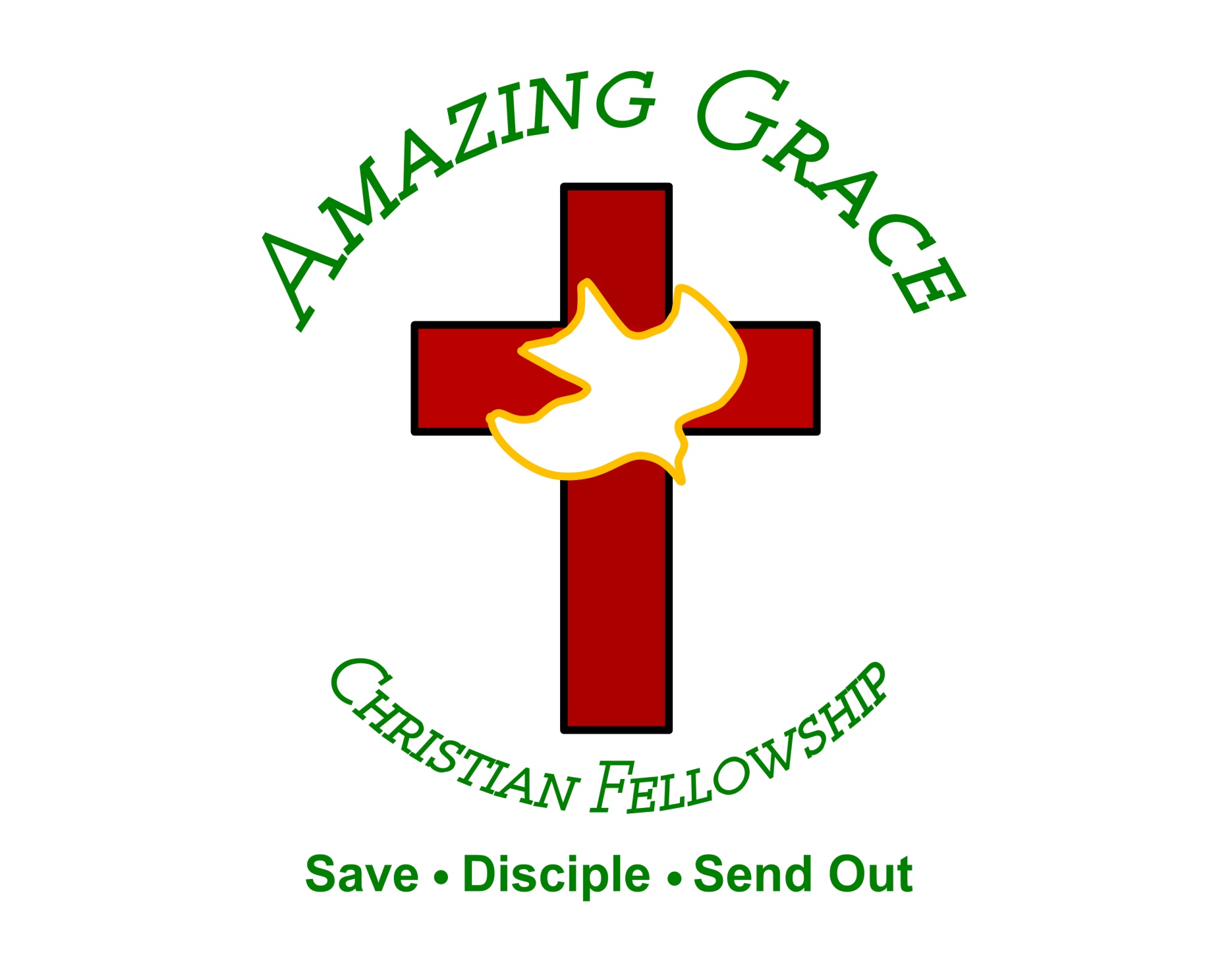 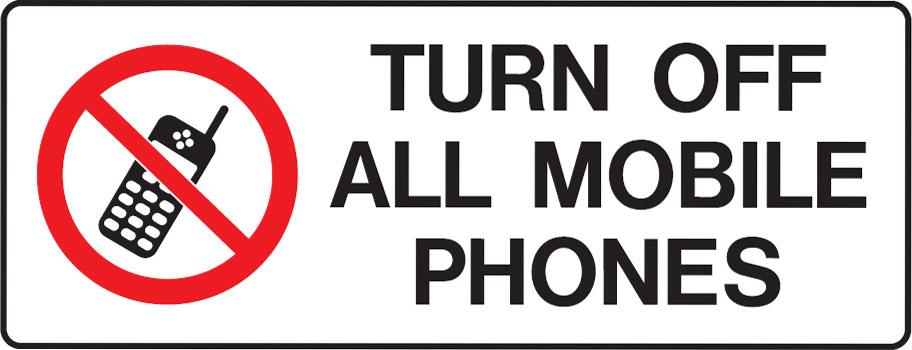 The Divine Providence of God
by Pastor Fee Soliven
Psalm 5:11-12
Sunday Morning
March 12, 2023
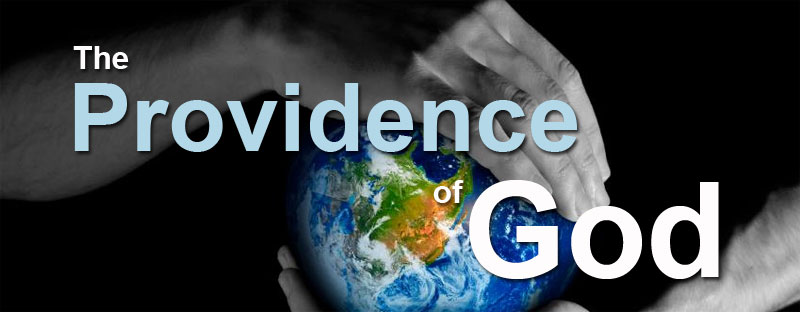 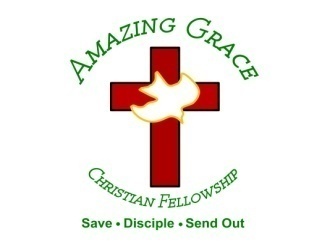 Psalm 5:11-12
11 But let all those rejoice who put their trust in You; Let them ever shout for joy, because You defend them; Let those also who love Your name Be joyful in You. 12 For You, O LORD, will bless the righteous; With favor You will surround him as with a shield.
1.	The Description of Divine Favor

2.	The Direction of Divine Favor

3.	The Destruction of Divine Favor
1.	The Description of Divine Favor
Daniel 1:9
"Now God had brought Daniel into favor and tender love with the prince of the eunuchs"
Esther 2:15-18
15 Now when the turn came for Esther the daughter of Abihail the uncle of Mordecai, who had taken her as his daughter, to go in to the king, she requested nothing but what Hegai the king's eunuch, the custodian of the women, advised. And Esther obtained favor in the sight of all who saw her.
16 So Esther was taken to King Ahasuerus, into his royal palace, in the tenth month, which is the month of Tebeth, in the seventh year of his reign.
17 The king loved Esther more than all the other women, and she obtained grace and favor in his sight more than all the virgins; so he set the royal crown upon her head and made her queen instead of Vashti.
1 Samuel 16:11-13
11 And Samuel said to Jesse, "Are all the young men here?" Then he said, "There remains yet the youngest, and there he is, keeping the sheep." And Samuel said to Jesse, "Send and bring him. For we will not sit down till he comes here."
12 So he sent and brought him in. Now he was ruddy, with bright eyes, and good-looking. And the LORD said, "Arise, anoint him; for this is the one!" 13 Then Samuel took the horn of oil and anointed him in the midst of his brothers; and the Spirit of the LORD came upon David from that day forward. So Samuel arose and went to Ramah.
1 Chronicles 4:9-10
9 Now Jabez was more honorable than his brothers, and his mother called his name Jabez, saying, "Because I bore him in pain." 10 And Jabez called on the God of Israel saying, "Oh, that You would bless me indeed, and enlarge my territory, that Your hand would be with me, and that You would keep me from evil, that I may not cause pain!" So God granted him what he requested.
Acts 9:1-19
1 Then Saul, still breathing threats and murder against the disciples of the Lord, went to the high priest 2 and asked letters from him to the synagogues of Damascus, so that if he found any who were of the Way, whether men or women, he might bring them bound to Jerusalem.
3 And as he journeyed he came near Damascus, and suddenly a light shone around him from heaven. 4 Then he fell to the ground, and heard a voice saying to him, "Saul, Saul, why are you persecuting Me?" 5 And he said, "Who are You, Lord?" And the Lord said, "I am Jesus, whom you are persecuting. It is hard for you to kick against the goads."
6 So he, trembling and astonished, said, "Lord, what do You want me to do?" And the Lord said to him, "Arise and go into the city, and you will be told what you must do." 7 And the men who journeyed with him stood speechless, hearing a voice but seeing no one.
8 Then Saul arose from the ground, and when his eyes were opened he saw no one. But they led him by the hand and brought him into Damascus. 9 And he was three days without sight, and neither ate nor drank.
10 Now there was a certain disciple at Damascus named Ananias; and to him the Lord said in a vision, "Ananias." And he said, "Here I am, Lord." 11 So the Lord said to him, "Arise and go to the street called Straight, and inquire at the house of Judas for one called Saul of Tarsus, for behold, he is praying.
12 And in a vision he has seen a man named Ananias coming in and putting his hand on him, so that he might receive his sight." 13 Then Ananias answered, "Lord, I have heard from many about this man, how much harm he has done to Your saints in Jerusalem.
14 And here he has authority from the chief priests to bind all who call on Your name."
15 But the Lord said to him, "Go, for he is a chosen vessel of Mine to bear My name before Gentiles, kings, and the children of Israel. 16 For I will show him how many things he must suffer for My name's sake." 17 And Ananias went his way and entered the house; and laying his hands on him he said, "Brother Saul, the Lord Jesus, who appeared to you on the road as you came, has sent me that you may receive your sight and be filled with the Holy Spirit."
18 Immediately there fell from his eyes something like scales, and he received his sight at once; and he arose and was baptized.
2.	The Direction of Divine Favor
John 3:5
"Jesus answered, 'I tell you the truth, no one can enter the kingdom of God unless he is born of water and the spirit'"
Acts 2:38-39
38 Then Peter said to them, "Repent, and let every one of you be baptized in the name of Jesus Christ for the remission of sins; and you shall receive the gift of the Holy Spirit. 39 For the promise is to you and to your children, and to all who are afar off, as many as the Lord our God will call."
1 Corinthians 2:14 
“But the natural man does not receive the things of the Spirit of God, for they are foolishness to him; nor can he know them, because they are spiritually discerned.”
Romans 8:6-9
6 For to be carnally minded is death, but to be spiritually minded is life and peace. 7 Because the carnal mind is enmity against God; for it is not subject to the law of God, nor indeed can be. 8 So then, those who are in the flesh cannot please God.
9 But you are not in the flesh but in the Spirit, if indeed the Spirit of God dwells in you. Now if anyone does not have the Spirit of Christ, he is not His.
3. Destruction of Divine Favor
Disobedience to God
King Saul’s Walk of Disobedience
1 Samuel 15:23-26
23 For rebellion is as the sin of witchcraft, And stubbornness is as iniquity and idolatry. Because you have rejected the word of the LORD, He also has rejected you from being king."
24 Then Saul said to Samuel, "I have sinned, for I have transgressed the commandment of the LORD and your words, because I feared the people and obeyed their voice. 25 Now therefore, please pardon my sin, and return with me, that I may worship the LORD."
26 But Samuel said to Saul, "I will not return with you, for you have rejected the word of the LORD, and the LORD has rejected you from being king over Israel."
Samson’s Thirst For Lust
Judges 16:18-20
18 When Delilah saw that he had told her all his heart, she sent and called for the lords of the Philistines, saying, "Come up once more, for he has told me all his heart." So the lords of the Philistines came up to her and brought the money in their hand.
19 Then she lulled him to sleep on her knees, and called for a man and had him shave off the seven locks of his head. Then she began to torment him, and his strength left him. 20 And she said, "The Philistines are upon you, Samson!" So he awoke from his sleep, and said, "I will go out as before, at other times, and shake myself free!" But he did not know that the LORD had departed from him.
Produce Supernatural 
Promotion and Increase
2. Bring Restoration of everything the Enemy has Stolen
3. Bring Honor in the midst of Adversaries
4. Produce Increased Assets
5. Give Great and Unusual Victories even against Impossible Odds
6. Give Recognition and Promotion even when you seem to the least likely one to receive it
7. Produce Prominence and Preferential Treatment
8. Get Petitions Granted, even by Ungodly Civil Authority
9. Win Battles you did not even have to Fight because God will Fight them for you!
1 Thessalonians 4:13-18
13 But I do not want you to be ignorant, brethren, concerning those who have fallen asleep, lest you sorrow as others who have no hope. 14 For if we believe that Jesus died and rose again, even so God will bring with Him those who sleep in Jesus.
15 For this we say to you by the word of the Lord, that we who are alive and remain until the coming of the Lord will by no means precede those who are asleep. 16 For the Lord Himself will descend from heaven with a shout, with the voice of an archangel, and with the trumpet of God. And the dead in Christ will rise first.
17 Then we who are alive and remain shall be caught up together with them in the clouds to meet the Lord in the air. And thus we shall always be with the Lord. 18 Therefore comfort one another with these words.
1 Corinthians 15:50-54
50 Now this I say, brethren, that flesh and blood cannot inherit the kingdom of God; nor does corruption inherit incorruption. 51 Behold, I tell you a mystery: We shall not all sleep, but we shall all be changed-- 52 in a moment, in the twinkling of an eye, at the last trumpet. For the trumpet will sound, and the dead will be raised incorruptible, and we shall be changed.
53 For this corruptible must put on incorruption, and this mortal must put on immortality. 54 So when this corruptible has put on incorruption, and this mortal has put on immortality, then shall be brought to pass the saying that is written: "Death is swallowed up in victory."
20 Again, when a righteous man turns from his righteousness and commits iniquity, and I lay a stumbling block before him, he shall die; because you did not give him warning, he shall die in his sin, and his righteousness which he has done shall not be remembered; but his blood I will require at your hand.
Acts 2:38-39
38 Then Peter said to them, "Repent, and let every one of you be baptized in the name of Jesus Christ for the remission of sins; and you shall receive the gift of the Holy Spirit. 39 For the promise is to you and to your children, and to all who are afar off, as many as the Lord our God will call."
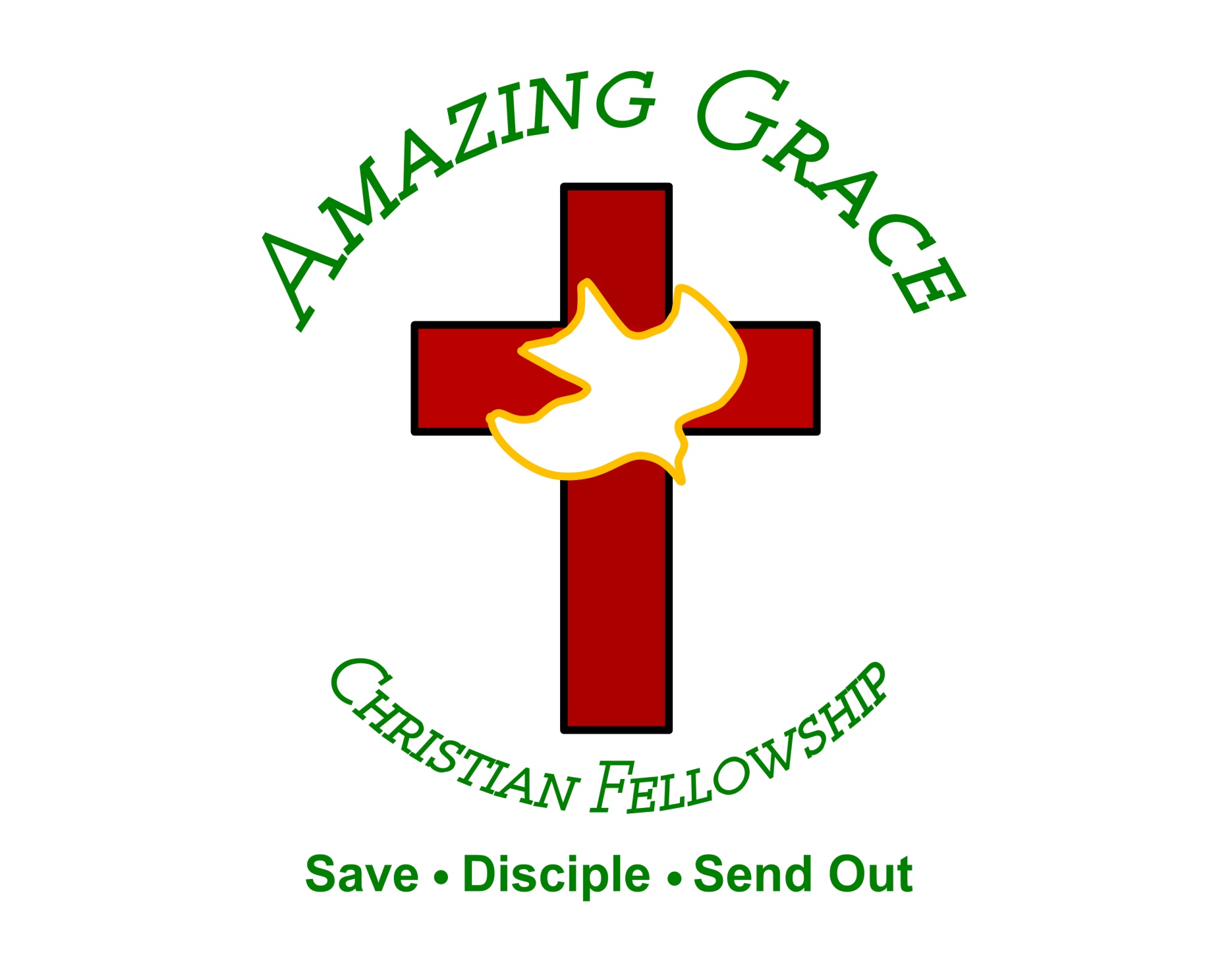